Acuerdo SUGEF 11-18

Reglamento para la inscripción y desinscripción ante la Sugef de los sujetos obligados que realizan alguna o algunas de las actividades descritas en los artículos 15 y 15 bis de la Ley sobre estupefacientes, sustancias psicotrópicas, drogas de uso no autorizado, actividades conexas, legitimación de capitales y financiamiento al terrorismo, Ley 7786.
Noviembre 2024
W WW.SUGEF.FI.CR
Agenda
CONTEXTO
2017
2018
2023
2022-2023
Vigencia
1° enero  2019
Vigencia
1° setiembre 2023
Vigencia
7 noviembre 2023
Artículo 3. Definiciones
[Speaker Notes: Entidades Financieras: 6 meses antes del cierre del 31 de diciembre. Según el (CONASSIF 1-10 – al 30 de junio de cada año se definen los términos del contrato (base norma vigente) que cubre el año calendario completo de revisión]
Artículos 4 y 5. Actividades sujetas a inscripción
Artículos 4 y 5. Actividades sujetas a inscripción
Mayor
Inferior
$400.000,00
Artículos 4 y 5. Actividades sujetas a inscripción
g) Las personas físicas o jurídicas que otorguen cualquier tipo de facilidad crediticia(…)

No son sujetos de inscripción: 

Aquellas personas que otorgan facilidades crediticias que presentan una transaccionalidad promedio mensual durante los últimos doce meses igual o inferior a USD 5.000,00 (cinco mil dólares en moneda de los Estados Unidos de América) o su equivalente en colones u otras monedas extranjeras.
Las asociaciones solidaristas que exclusivamente tengan créditos activos con sus asociados.
Artículo 10. Requisitos para la desinscripción
Se debe presentar la solicitud de desinscripción firmada por el solicitante o por su representante legal, por medio de la herramienta tecnológica dispuesta y autorizada por la SUGEF.  La solicitud presentada por el sujeto obligado tendrá carácter de declaración jurada y debe contener la siguiente información y documentación:





 
	*La Superintendencia verificará internamente
En el caso de los sujetos inscritos por la actividad de facilidades crediticias, que soliciten la desinscripción por cuanto su transaccionalidad promedio mensual en las cuentas declaradas como de uso exclusivo para la actividad inscrita, de los últimos doce meses sea igual o inferior a los EUA$ 5.000,00 (dólares en moneda de los Estados Unidos de América), la Superintendencia verificará, que cumpla con el monto del umbral establecido.
[Speaker Notes: en el Registro Nacional y presentar la documentación que evidencie el cambio.



a) Nombre completo de la persona física o la razón o denominación social de la persona jurídica.
b) Número de cédula de identidad o del documento de identificación.
c) Manifestación expresa sobre su compromiso de que el sujeto inscrito conservará, una vez se desinscriba, durante el plazo mínimo dispuesto en la Ley 7786, los registros de la identidad de los clientes, los archivos de cuentas, la correspondencia comercial y las operaciones financieras que permitan reconstruir o concluir la transacción.]
Artículo 14. Causales de suspensión de la inscripción de sujetos inscritos según los artículos 15 y 15 bis de la Ley 7786
La SUGEF prevendrá, por única vez, al sujeto obligado sobre las razones que fundamentan la modificación del estado, y le otorgará un plazo de 15 días hábiles para subsanar la situación. Si el sujeto obligado no cumple con la prevención en los términos, plazos y condiciones que se le requirió, la Superintendencia adoptará el acto de suspensión y transcurridos tres meses calendario desde la adopción de dicho estado, se procederá con la cancelación del asiento del registro de inscripción del sujeto, de pleno derecho, salvo que exista oposición para ello, caso en el cual se iniciará un procedimiento administrativo de conformidad con el artículo 308 de la Ley General de la Administración Pública para iniciar el proceso de revocación de su inscripción.
Plazos importantes en el Reglamento
Artículo 21. Cuentas de uso exclusivo para realizar las actividades inscritas
Artículo 22. Disposiciones para los sujetos obligados por los artículos 15 y 15 bis de la Ley 7786
Los sujetos obligados podrán establecer relaciones comerciales con las entidades supervisadas del Sistema Financiero Nacional, no obstante, solo podrán utilizar las cuentas, productos o servicios cuando la entidad financiera habilite su uso.
Los sujetos obligados no deben mantener relaciones comerciales con las entidades supervisadas del Sistema Financiero Nacional, cuando:
Artículo 23. Obligaciones para entidades financieras
Las entidades financieras podrán establecer relaciones comerciales con clientes que realicen actividades descritas en los artículos 15 y 15 bis de la Ley 7786, no obstante, no podrán habilitar el servicio mientras no se encuentren inscritos. Tampoco podrán continuar prestando el servicio a los clientes que realicen actividades descritas en los artículos 15 y 15 bis de la Ley 7786, cuando su inscripción se encuentre en estado “cancelada” o “revocada”.
Asimismo, las entidades financieras no podrán prestar el servicio o continuar prestando el servicio cuando se identifique que las cuentas declaradas como de uso exclusivo no se utilizan de forma exclusiva para la actividad declarada o se utilizan para las actividades inscritas cuentas que no han sido declaradas como de uso exclusivo ante la entidad financiera y ante la Sugef.
Las entidades financieras deben implementar políticas, procedimientos y controles, con base en riesgo de LC/FT/FPADM, para:
Estado Cancelado
Se aclara que el estado “Cancelada”,  es un estado final de la Inscripción, en la que el sujeto ya no se encuentra inscrito;  por lo que cuando un sujeto aparece en estado “Cancelada” y demuestra a la entidad financiera que NO utiliza las cuentas bancarias para realizar las actividades descritas en los artículos 15 y 15 bis de la Ley 7786, no será impedimento para mantener relaciones comerciales con dicho sujeto para otras actividades que no son sujetas de inscripción o para prestar cualquier otro servicio.
 
En caso de que el sujeto continue realizando alguna o algunas de las actividades descritas en los artículos 15 y 15bis de la Ley 7786, éste deberá subsanar el requerimiento pendiente que originó la suspensión y posterior cancelación del registro de inscripción.  Una vez subsanado, deberá realizar un nuevo proceso de inscripción para que se le asigne un nuevo número de expediente en el sistema de Inscripción de Personas Obligadas (IPO). En tanto el sujeto obligado normaliza su situación, la entidad financiera no le puede prestar servicio para las actividades sujetas de inscripción.
 
Los sujetos inscritos deben mantener actualizados los expedientes en las entidades financieras con las que mantienen relaciones comerciales, especialmente lo referente a la actividad realizada y a la cuenta designada para dicha actividad.
Artículo 24. Advertencia al Público
Los sujetos inscritos deben tener a disposición del público, en el lugar donde realizan sus actividades, así como en el sitio web, en caso de que proceda, la notificación de la inscripción.
Asimismo, deben tener visible en el lugar donde realizan sus actividades y en su página web, e incluir en los formularios de vinculación y en los contratos de los productos y servicios que ofrezca y realice, la siguiente advertencia:
“ADVERTENCIA: Se advierte al público que ________________ (anotar el nombre del sujeto obligado) es supervisada solamente en materia de prevención de legitimación de capitales, financiamiento al terrorismo y financiamiento de la proliferación de armas de destrucción masiva, y además se encuentra sujeta a disposiciones vinculantes de la Unidad de Inteligencia Financiera del Instituto Costarricense sobre Drogas. Por lo tanto, la Sugef no supervisa en materia financiera a ________________ (anotar el nombre del sujeto obligado), ni los negocios que ofrece, ni su seguridad, estabilidad o solvencia.”
El sujeto obligado no podrá utilizar el logo de la Superintendencia General de Entidades Financieras o del Consejo Nacional de Supervisión del Sistema Financiero en ningún tipo de documento o publicidad, ni al lado de la Advertencia estipulada en este artículo, ni tampoco podrá utilizar la actividad por la cual fue inscrito ante la Sugef para hacer publicidad que no se refiera a dicha actividad, y tampoco podrá hacer uso de referencias al Conassif o cualquiera de las Superintendencias, en sus contratos o en cualquier documento o publicidad que utilice para promocionar sus servicios, salvo lo indicado en el párrafo anterior. La Sugef, en sus labores habituales de supervisión, velará porque el sujeto inscrito en su publicidad haga uso correcto de la referencia de inscripción, de acuerdo con lo establecido en el Reglamento sobre divulgación de información y publicidad de productos y servicios financieros.
Artículo 25. Solicitud de prórrogas
La Superintendencia pondrá a disposición del sujeto obligado el medio para gestionar prórrogas para los trámites asociados a los procesos de inscripción, actualización de la inscripción, desinscripción, requerimientos y suministro de información, entre otros, previo o durante su permanencia como sujeto inscrito ante Sugef, cuando existan situaciones imprevistas o demoras por causas ajenas al sujeto obligado, las cuales deben ser debidamente acreditadas por el sujeto obligado, de conformidad con lo señalado en la Ley General de la Administración Pública, Ley 6227 y en la Ley de Notificaciones Judiciales, Ley 8687, siempre y cuando dicha solicitud se presente al supervisor antes del vencimiento del plazo otorgado, con indicación clara de los motivos que la justifican y la presentación de pruebas si fuere el caso.
En caso de que el sujeto obligado presente una solicitud de prórroga, esta será validada y aprobada por la Sugef en términos de su razonabilidad, para lo cual podrá requerir las aclaraciones y la documentación que demuestre los motivos que dieron origen a la solicitud, cuando así se considere necesario. La Superintendencia tiene un plazo máximo de 10 días naturales para resolver la solicitud. La aprobación o rechazo serán comunicados al sujeto obligado por los medios que la Superintendencia determine.
El plazo de prórroga que se otorgue al sujeto obligado suspendería el plazo de resolución.”
Transitorios
RECESO
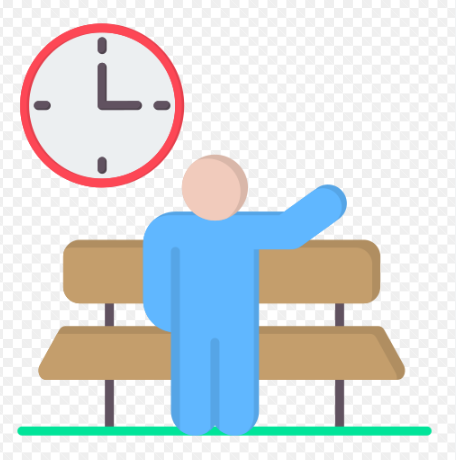 Sistema de Inscripción de Personas Obligadas (IPO)
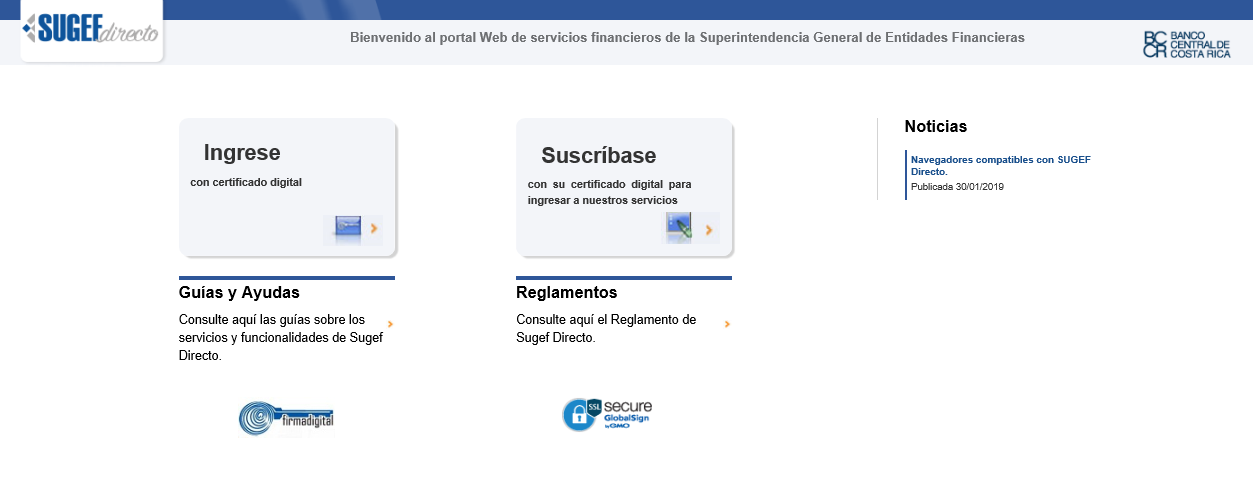 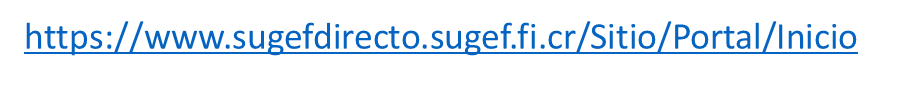 AYUDAS
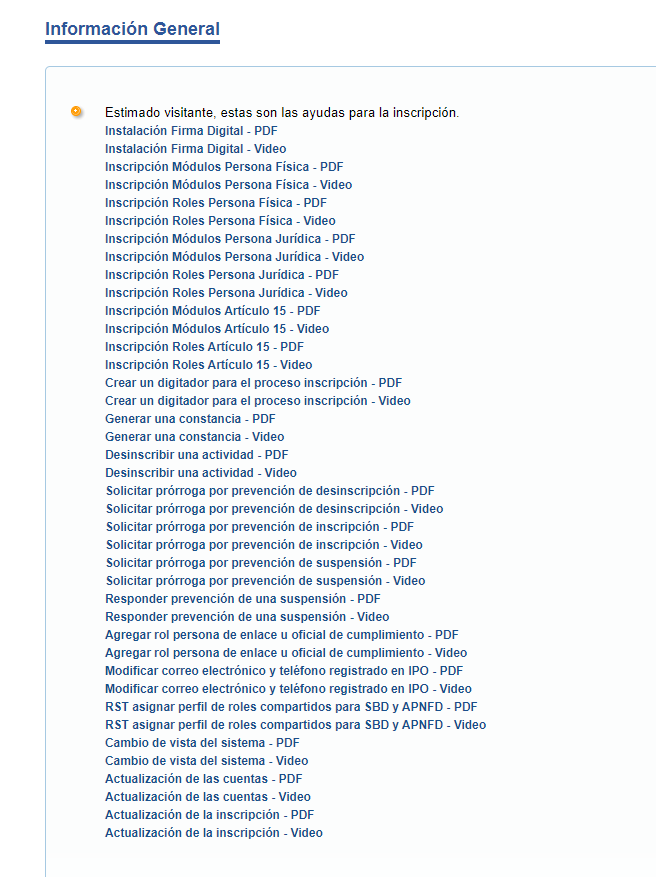 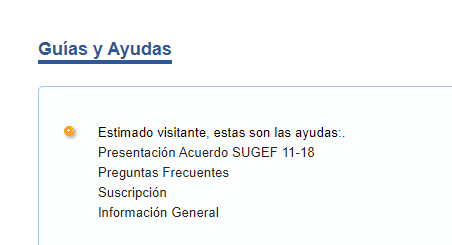 OPCIONES DEL SISTEMA
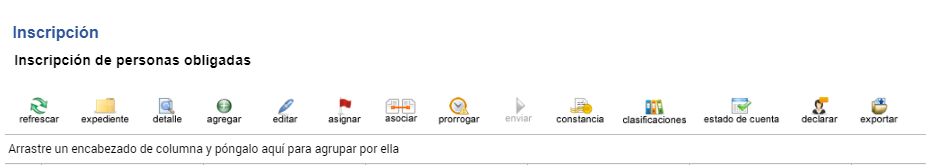 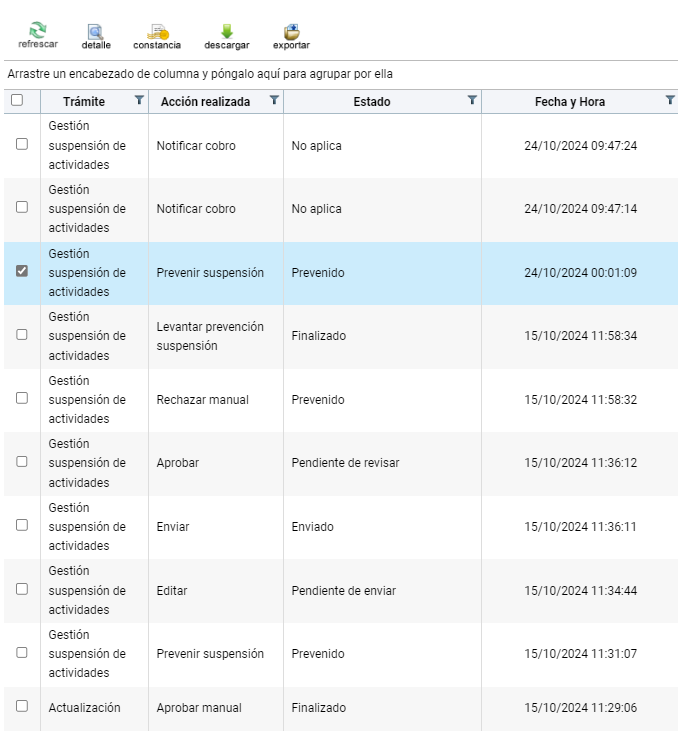 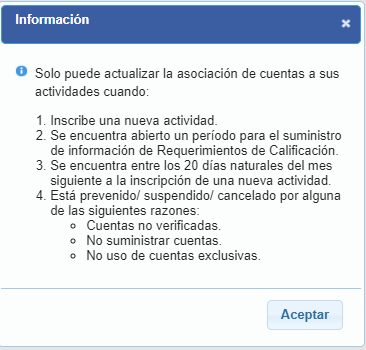 OPCIONES DEL SISTEMA
Art 15 y 15 bis
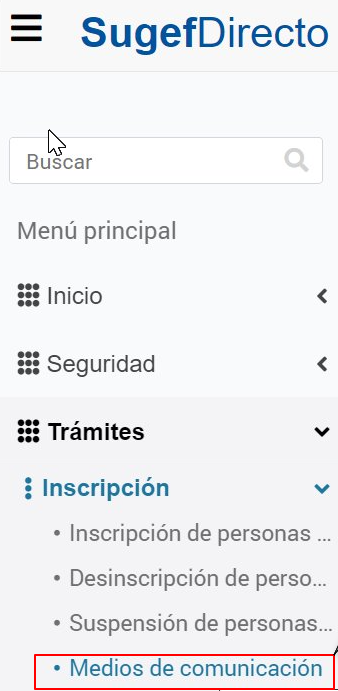 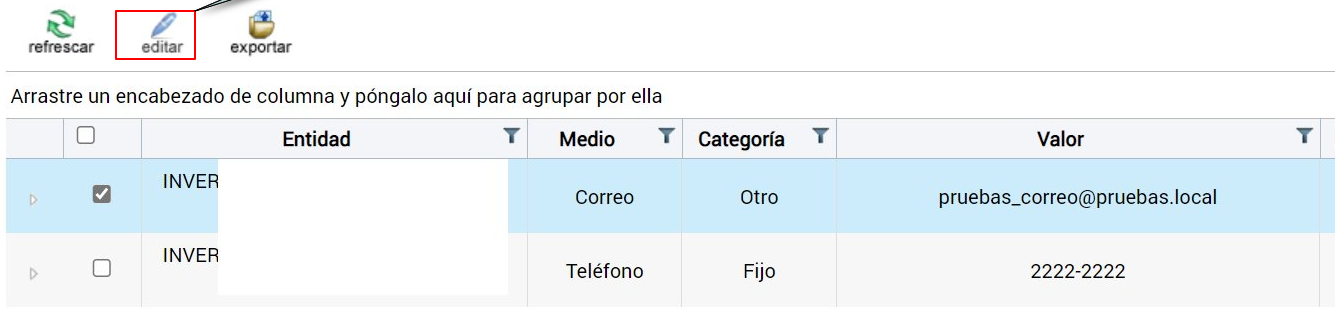 *Art 15: Sistema de Notificaciones
ROLES
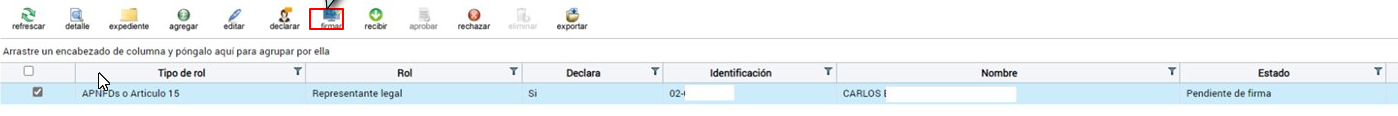 Puntos importantes

Sistema independiente.
Representante Legal es el primer Rol que se debe agregar y estar activo.
El Rol de representante legal o Apoderado solo lo puede firmar el propio representante legal.
Una vez que ese rol este activo, se pueden agregar los demás y aprobarlos.
El sistema valida los roles obligatorios.
Tipo 1 deben registrar Oficial de cumplimiento.
Tipo 2 y 3 deben registrar persona de enlace.
PODERES
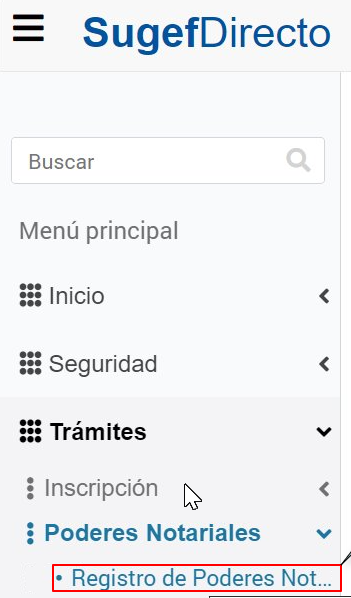 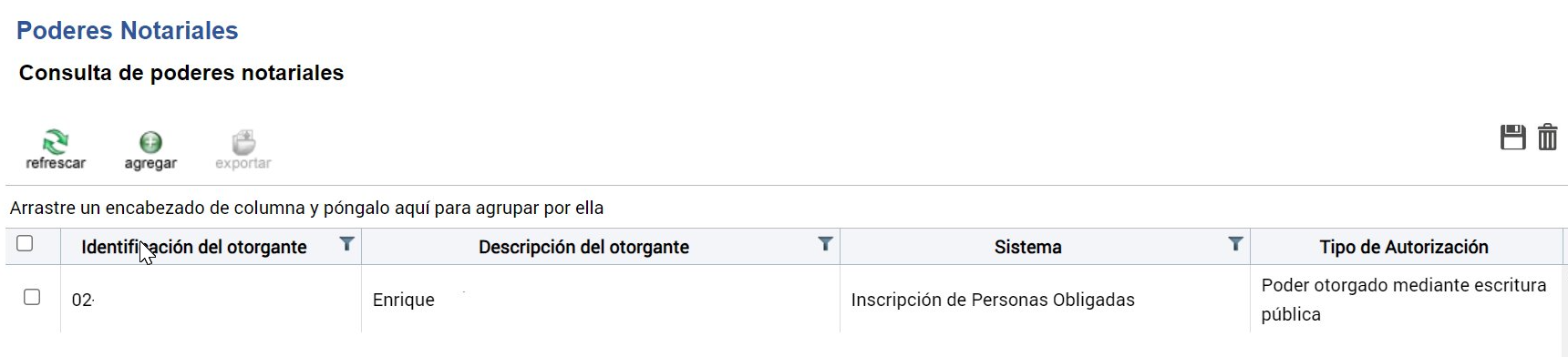 SEGURIDAD
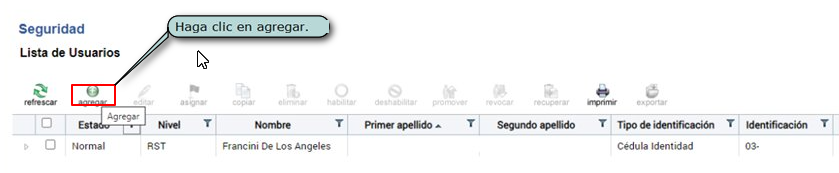 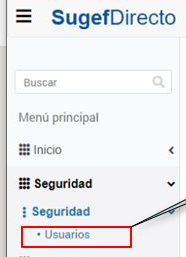 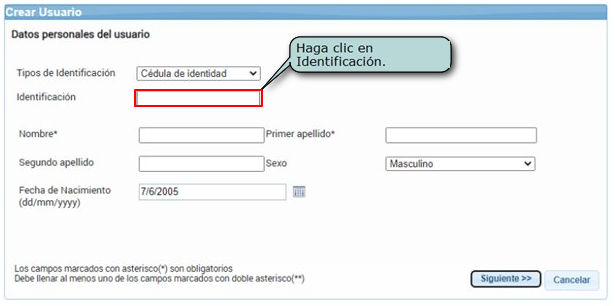 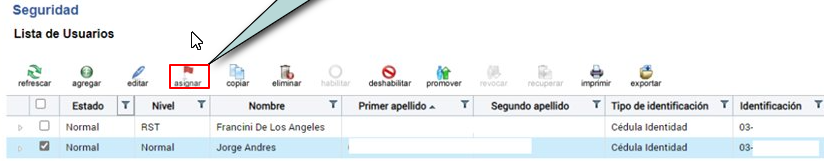 SEGURIDAD
Requisitos de los sujetos cuando no cuentan con el RST
Oficio firmado digitalmente por el representante legal o Apoderado donde indica el nombre del nuevo RST,  además indicar en caso de ser necesario, que se le habiliten permisos de RST para los módulos de IPO, SBR, CICAC y el sistema de roles, e indicar las razones por las cuales el RST actual no puede agregar los permisos.

El representante legal o Apoderado, debe firmar digitalmente las plantillas en Excel de “Formularios unificados” solicitar al correo articulo15bis-crm@sugef.fi.cr
Copia de identificación del representante legal
Documento que respalde que la persona solicitante  es la autorizada:

Certificación del Registro Nacional literal o personería jurídica en caso de representantes legales, vigencia 15 días naturales
Certificación del Registro Nacional del Poder General o Generalísimo, vigencia 15 días naturales
En caso de un poder especial emitido por notario público, este debe indicar que el apoderado queda expresamente autorizado para administrar el sistema de administración de esquemas de seguridad (AES) en SUGEF Directo. Además, que va a gestionar el trámite de la inscripción en todos sus alcances (debe describir en el poder que es lo que va a gestionar), si va a registrar la información del APNFD en el CICAC, el poder debe hacer referencia a las acciones correspondientes que va a realizar o gestionar. Además, indicar en el poder, que se habilite como RST de la entidad y que se otorguen los permisos a los módulos necesarios, para realizar los trámites relacionados con los sistemas: IPO (Inscripción de personas obligadas), SBR (Plataforma de Supervisión Basada en Riesgos), KYC (Centro de Información Conozca a su Cliente (CICAC)) y RRS (Sistema de Roles), dicho documento deberá tener la vigencia necesaria para que el apoderado pueda cumplir con las facultades que se le confieren.
En caso de Asociaciones y Cooperativas, certificación de Personería electrónica  del MTSS.
CONSULTAS Y SOLICITUDES
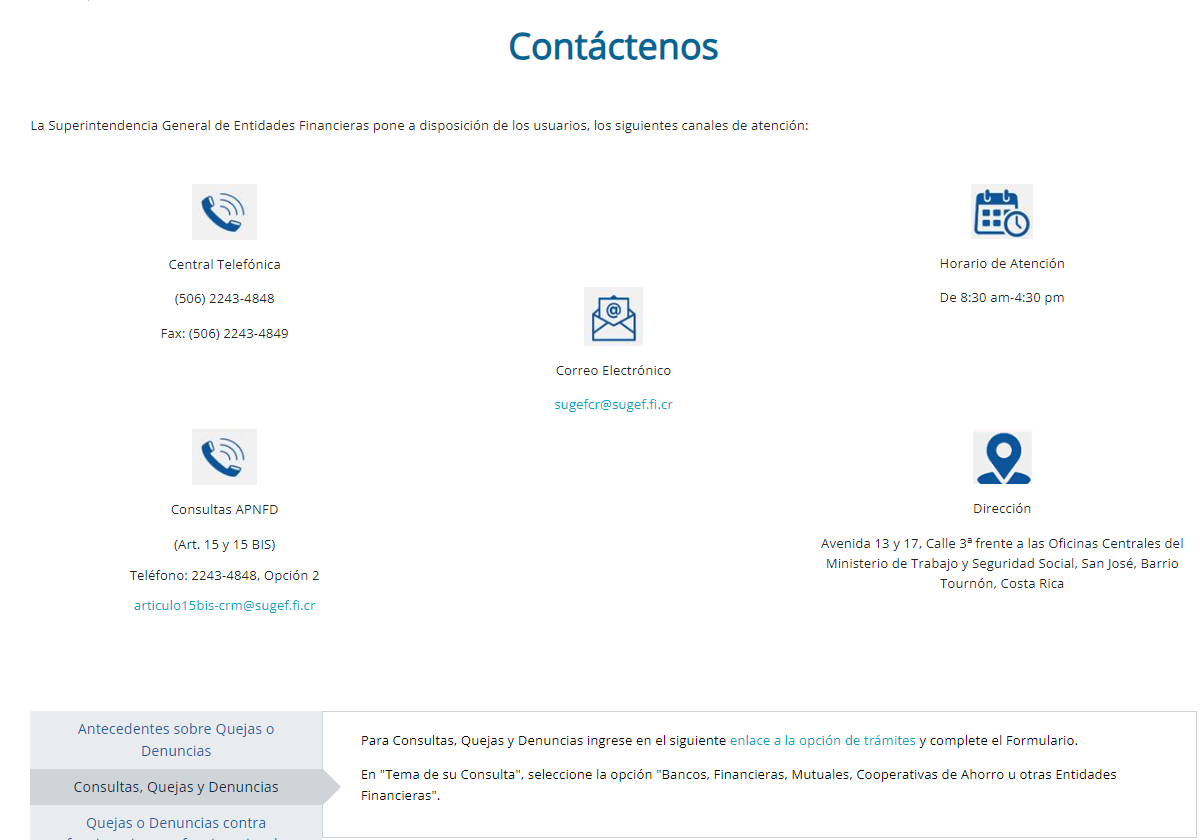 Recomendaciones en consultas

Detalle de la consulta, solicitud o problema

Identificación y nombre del Sujeto Inscrito

Identificación y nombre de la persona que está realizando el proceso

Documentación que consideren relevante en la solicitud, documentos, capturas de pantalla, etc.
¡Muchas Gracias!